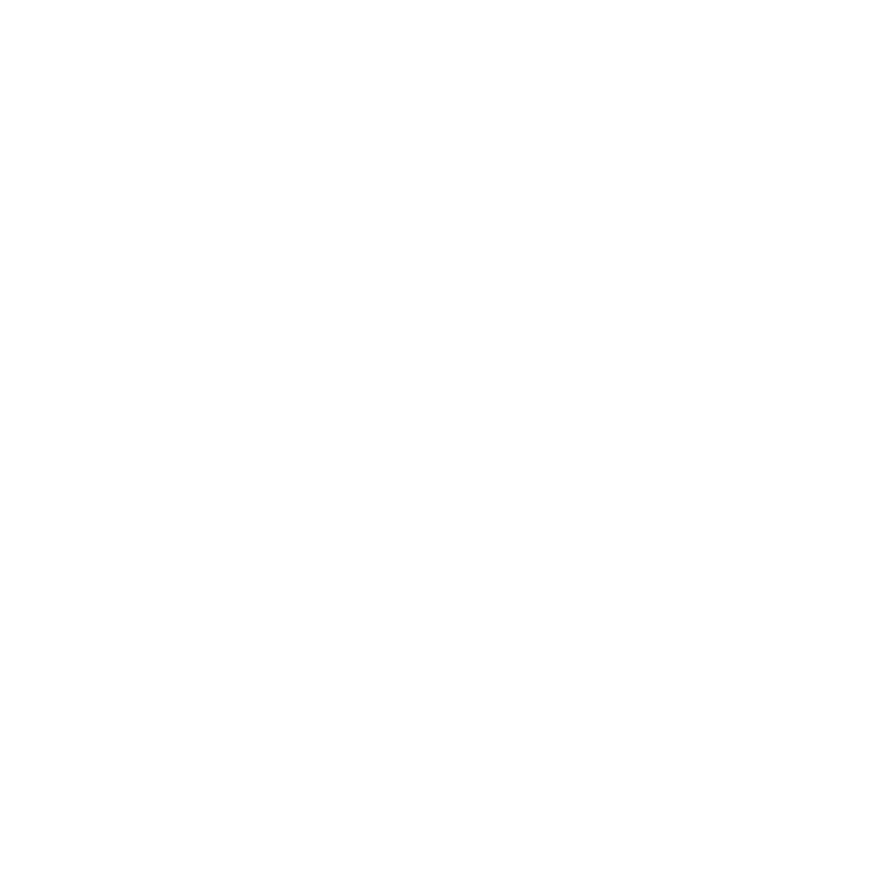 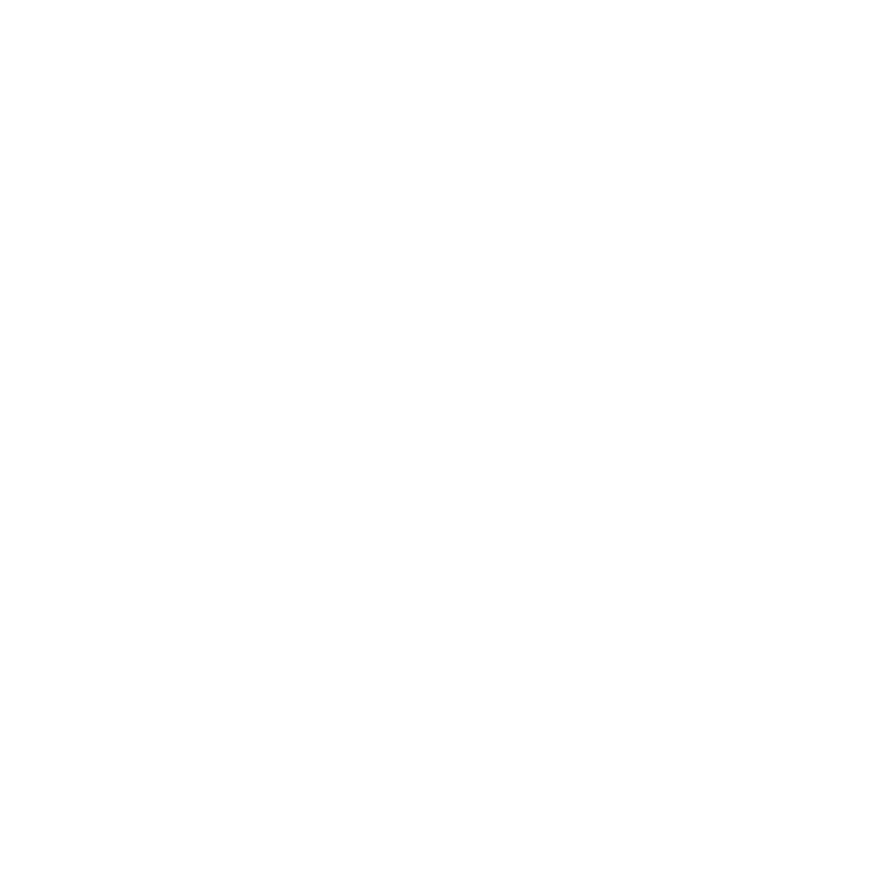 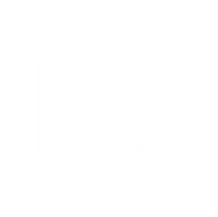 Curriculum for Wales Scheme of Learning:Humanities
8
Factfulness
Department Vision
Overall Learning Journey 7-11 Overtime
Statements of What Matters
Our natural world is diverse and dynamic, influenced by processes and human actions.
Statement 1: Enquiry, exploration and investigation inspire curiosity about the world, its past, present and future.  ​
The learners’ journey through this Area will encourage enquiry and discovery, as they are challenged to be curious and to question, to think critically and to reflect upon evidence. An enquiring mind stimulates new and creative thinking, through which learners can gain a deeper understanding of the concepts underpinning humanities, and their application in local, national and global contexts. Such thinking can help learners to understand
Experiencing the wonder of the natural world can contribute to learners’ spiritual development and well-being, and can help to cultivate in them a sense of place and sense of belonging, as embodied in the Welsh word cynefin.
Nurturing curiosity can help learners understand and appreciate how and why places, landscapes and environments in their locality and elsewhere in Wales, as well as in the wider world, are changing. This in turn will enable learners to identify what makes places and spaces distinct, and to develop an awareness of the interconnections between humans and their environment in both contemporary and historical contexts, including in respect of the climate and nature emergency. Consequently, learners will be in a better position to make connections between the past and present, and to consider possible futures.
Informed, self-aware citizens engage with the challenges and opportunities that face humanity, and are able to take considered and ethical action.
Experiences in this Area can help learners develop an understanding of their responsibilities as citizens of Wales and the wider interconnected world, and of the importance of creating a just and sustainable future for themselves and their local, national and global communities. Exploration of the humanities encourages learners to be active, informed, and responsible citizens and consumers, who can identify with and contribute to their communities, and who can engage with the past, contemporary and anticipated challenges and opportunities facing them, their communities and Wales, as well as the wider world. These challenges include ecological impacts in local, national and international contexts as well as the climate and nature emergency.
Four Purposes
Integral Skills
Personal effectiveness  - Encouraging teamwork and being a reliable contributor by organising and carrying out enquiries. Evaluating, justifying and expressing considered responses in a variety of ways ​
Creativity and innovation  - Encouraging the presentation of information and findings in creative and innovative ways, and imagining possible futures based on the evidence. ​
Planning and organising  - Encouraging the planning and organising of investigations, setting aims, objectives and success criteria, gathering and utilising a range of evidence, and reflecting on methods. ​
Critical thinking and problem-solving  - Developing the ability to think analytically and understand the past and present as well as to imagine possible futures. ​
Ambitious, capable learners who: set themselves high standards and seek and enjoy challenge and  are building up a body of knowledge with skills to connect and apply that knowledge in different contexts  ​​
  ​​
Ethical, informed citizens who: ​​
find, evaluate and use evidence in forming views and engage with contemporary issues based upon their knowledge and values and are knowledgeable about their culture, community, society and the world, now and in the past​
​
Cross Curricular Skills
Pedagogical Principles
ICT - Hotshots data handling Maths - data and probability
Listening: I can listen to gain different people's views and ideas on various subjects, using them to arrive at my own conclusions.  
Reading: I can distinguish between facts/evidence and bias/arguments.  
I can summarise, synthesise and analyse information to gain in-depth understanding, e.g. of causes, consequences, patterns, using different sources.  
Speaking: I can respond to others' points of view with confidence and sensitivity, summarising and evaluating what I have heard, read or seen.  
Writing: I can use a range of connectives specifically when organising my ideas in whole texts for different purposes.  I can adapt my writing style, choosing and using the best structures for different contexts and purposes, e.g. to successfully describe, explain, persuade, discuss.  
Numeracy:  Significant interpretation of graphs and development staitics
challenges all learners by encouraging them to recognise the importance of sustained effort in meeting expectations that are high but achievable for them 
employing a blend of approaches including direct teaching 
creates authentic contexts for learning as about real life situations and places, specifically new stories on flooding and tourist information about waterfalls.
regularly reinforces the cross-curricular skills of literacy, numeracy and digital competence, and provides opportunities to practise them 
Encouraging learners to take responsibility for their own learning
Principles of Progression
Increasing effectiveness as a learner
Increasing breadth and depth of knowledge
Deepening understanding of the ideas and disciplines within Areas
Learners will begin to ask more sophisticated enquiry questions and more independence in finding information. They will work effectively with others to make judgements about levels of development and factors that affect development of countries, evaluating the World Bank's categories of High Income countries and Low income countries
Learners have various opportunities to read extracts from the book 'Factfulness' by Hans Rosling and develop a breadth of knowledge looking at a range of evidence from graphs to, video footage, news stories and PPT slides. They will develop a more sophisticated view of individual countries and that the world is getting better.
Learners will calculate and use statistics in a variety of ways and use photos to assess levels development between and within countries.
Learners will move onto a more focused awareness of the  differences between groups of countries AND within countries, which can be shocking depending  on levels of income. Learners will become aware of the dangers of stereotyping countries due to their location or continent.
Refinement and growing sophistication in the use and application of skills
Making connections and transferring learning into new contexts
Additional notes & Misconceptions
Use evidence to support and construct an answer.
Use of PEEL.
Numeracy: Use and Interpretation of graphs and development statistics
Literacy - extracts from the book that this unit is based on  'Factfulness, Ten reasons why you're wrong about the world - and why things are better than you think' by Hans Rosling
Digital competency: Use of interactive website Gapminder and Dollar Street
https://www.gapminder.org/tools/#$chart-type=bubbles&url=v2
Identifying similarities and differences, changes and continuities.
Developing a greater understanding of the world and the environment and how it is being shaped by governments through economics, health and wealth.
Learners will understand how countries are assessed in different ways for development and the positive effects of access to vaccines, healthcare and education.
Links with Industrial revolution in History
Progression Steps to inform teaching
Progression step 2
Progression step 3
Progression step 4
Prerequisite knowledge
How will skills be taught in this topic?
Learners have created a bar chart in Year 7 and have interpreted a variety of graphs from a pictograph to a bar chart chart.
Familiarity with the names of continents (Yr 7)
Some knowledge of different countries and geopolitics from Prisoners of Geography and New Zealand in Year 7
Literacy – PEEL paragraphs, Oracy discussion and sorting of factors & responses, Photo description, Creating questions using 5 Ws (& How) 
Digital Competency – interpretation of Gapminder graph and Dollar street 
Numeracy –  graphs, development statistics, global income levels
Reading: Actively read a text with fluency and summarise key points of a text
Making connections & Authentic Contexts
Real life photos of homes around the world
Real life development statistics
Use of yearly updated Gapminder bubble graph comparing life expectency and wealth
Key concepts & learning intentions
To identify my knowledge of the state of the world today
To interpret the Factfulness bubble graph
To explore the four different income levels of countries 
To evaluate measures of development
To investigate data about countries in Africa
To consider the danger of a single story about a place
Key vocabulary
Life expectancy, economic, social, environmental, LIC, MIC, HIC